New York- Between challenges and opportunities
Team tour
New York
Washington DC
סיורים צוותיים- האתגרים, "אמריקה האחרת"
וושינגטון- מוקד העוצמה הקשה של מעצמת העל
ניו יורק- מוקד העוצמה הרכה של מעצמת העל
פרט, ממשל, חברה אזרחית
Joseph Nye: “A country may obtain the outcomes it wants in world politics because other countries – admiring its values, emulating its example, aspiring to its level of prosperity and openness – want to follow it. In this sense, it is also important to set the agenda and attract others in world politics, and not only to force them to change by threatening military force or economic sanctions. This soft power – getting others to want the outcomes that you want – co-opts people rather than coerces them.“
Soft Power: The Means to Success in World Politics (New York: Public Affairs, 2004).
גולדמן וסאקס
NYSE
Facebook
 WSJ או NYT 
TV
media
Bronx
LGBT
Tenement
economy
Society and immigration
Soft power
High Line
Lincoln Center
Research and academy
Port Authority
Ground Zero
Culture arts and sports
PFEIZER
CUNY
 CORNELLTECH
HLS and cyber
Juneteenth Is Now An Official New York State Public Holiday
BY JEN CHUNG OCT. 15, 2020

Governor Andrew Cuomo has made Juneteenth, June 19th, an official state
 holiday, starting in 2021.

Juneteenth recognizes June 19th, 1865, when a group of enslaved people in 
Galveston, Texas discovered they were actually free almost three years after the Emancipation Proclamation passed.

"This new public holiday will serve as a day to recognize the achievements of the Black community, while also providing an important opportunity for self-reflection on the systemic injustices that our society still faces today," Cuomo said in a statement.

On June 17th of this year, Cuomo made Juneteenth a holiday for state employees. Two days later, NYC Mayor Bill de Blasio made Juneteenth a city and school holiday for 2021, noting that it should become a moment for "truth telling, a day for examination and shining a light. It's a holiday in fact that million and millions of Americans don't know exists. But now as it comes to the fore, it's perfect for change, for transformation."
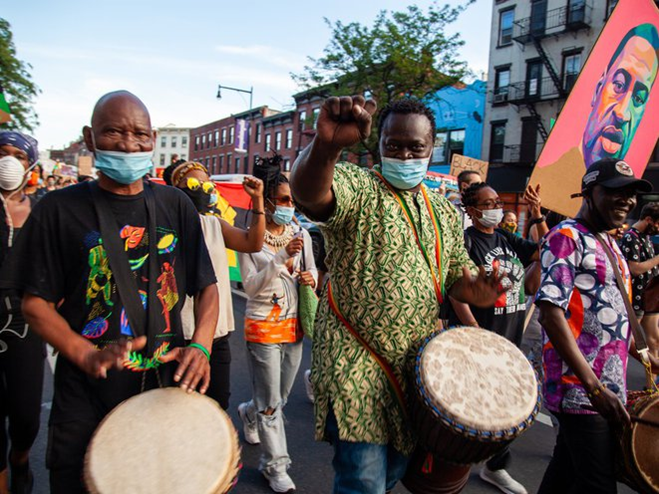 לו"ז טנטטיבי- ניו יורק
Group activity (tbc)
לתשומת לב וטיפול:
מיקום סופי לא"ע ומפגשים
תחבורה בפעילות הצוותית וביום הראשון
קורונה
נשיאת דברים בביהכ"נ- שי וטים
חלוקה לצוותים
מסלול מונגש לשי